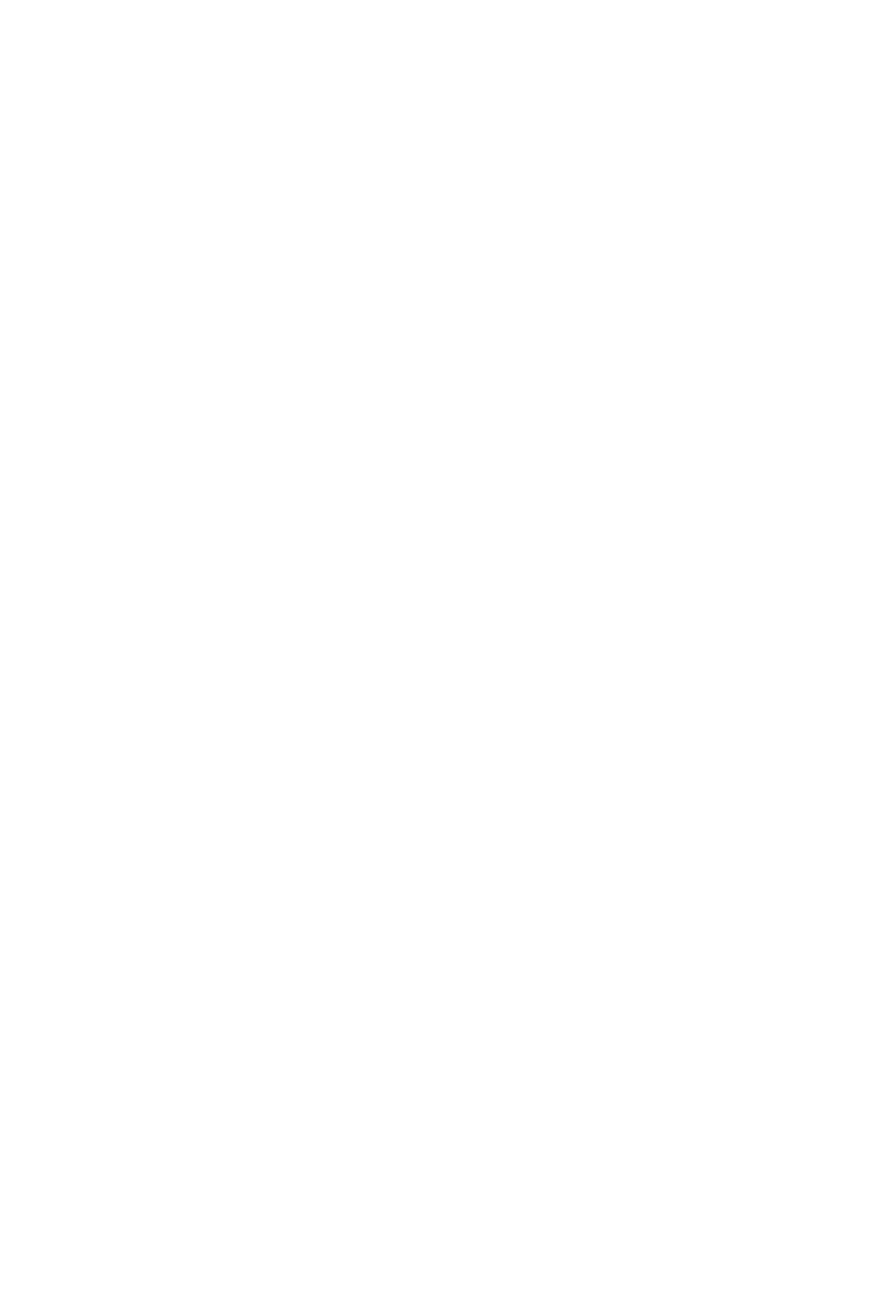 VIKO SA
Vilniaus kolegijos Studentų atstovybė
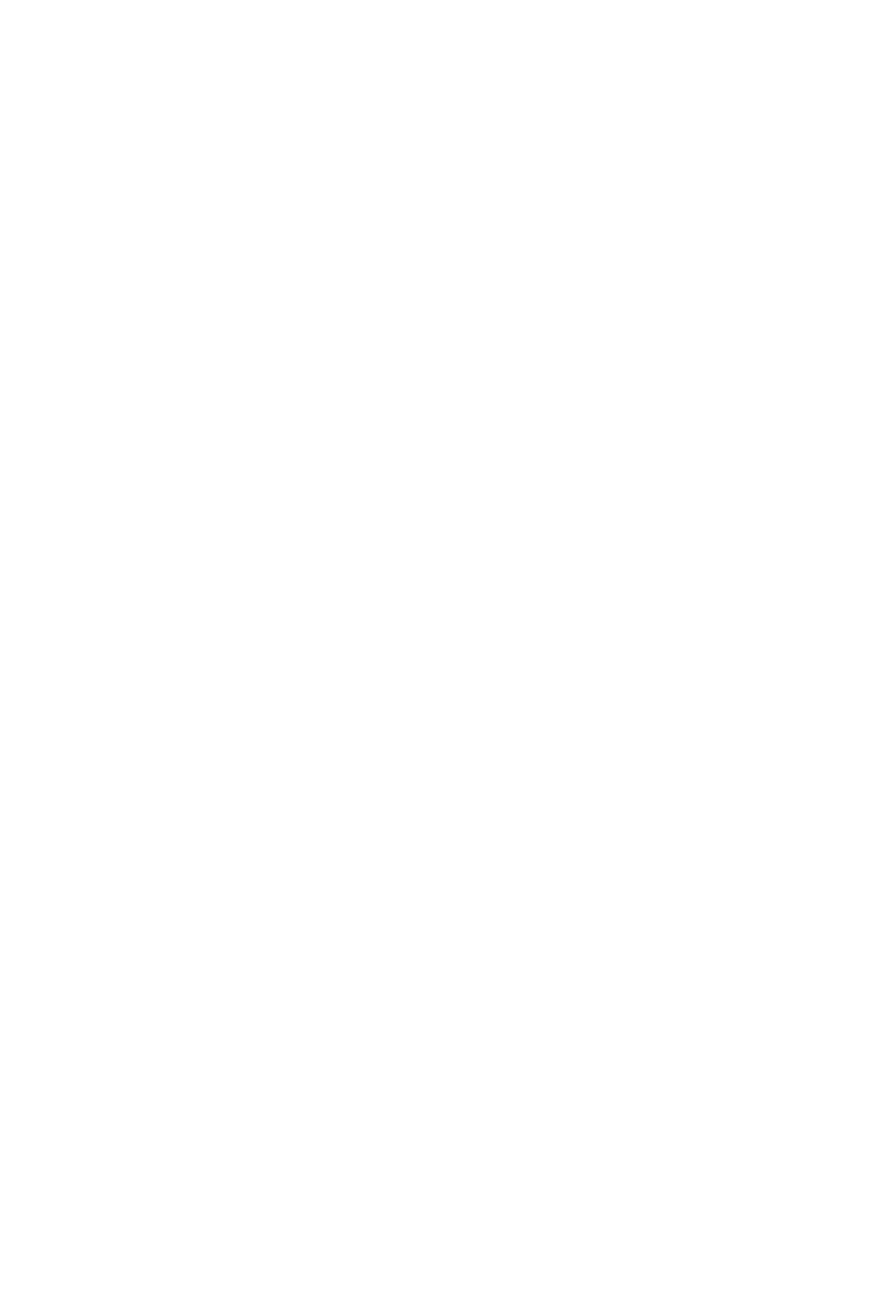 Prezidento veikla
Viktorija Kurmanskytė (nuo 2022-04-07 iki 2022-12-21)
VIKO SA atstovavimas LSS tarybos susirinkimuose;
dalyvavimas ir rengimas VIKO SA tarybos susirinkimų;
studentų atstovavimas Kolegijos tarybos susirinkimuose;
susitikimai su administracijos atstovais;
centrinio biuro susirinkimų rengimas ir koordinavimas;
studentų atstovavimas direktorate;
iškilusių studentų problemų sprendimas;
darbas su organizacijos dokumentais;
atstovavimo žemėlapio kūrimas;
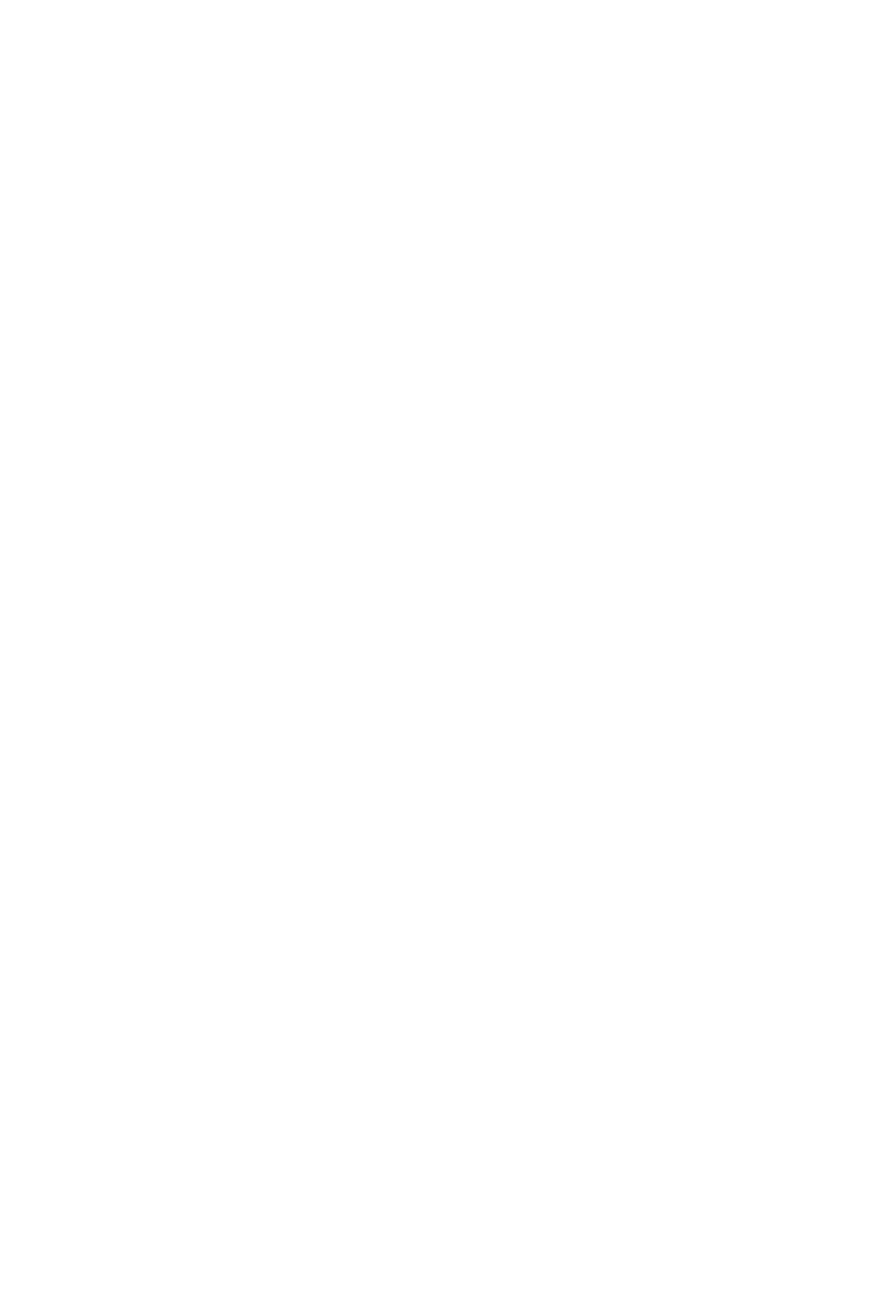 Prezidento veikla
Aurimas Azončikas (nuo 2022-04-07 iki 2022-12-21)
VIKO SA atstovavimas LSS tarybos susirinkimuose;
dalyvavimas ir rengimas VIKO SA tarybos susirinkimų;
susitikimai su administracijos atstovais;
centrinio biuro susirinkimų rengimas ir koordinavimas;
studentų atstovavimas direktorate;
iškilusių studentų problemų sprendimas;
darbas su organizacijos dokumentais;
pasirašyta bendradarbiavimo sutartis su Lietuvos organizacijų taryba (LiJOT);
dusitikimai su organizacijos komitetais;
dalyvavimas susitikime su Švietimo, mokslo ir sporto ministre J. Šiugždiniene dėl kolegijų pertvarkos;
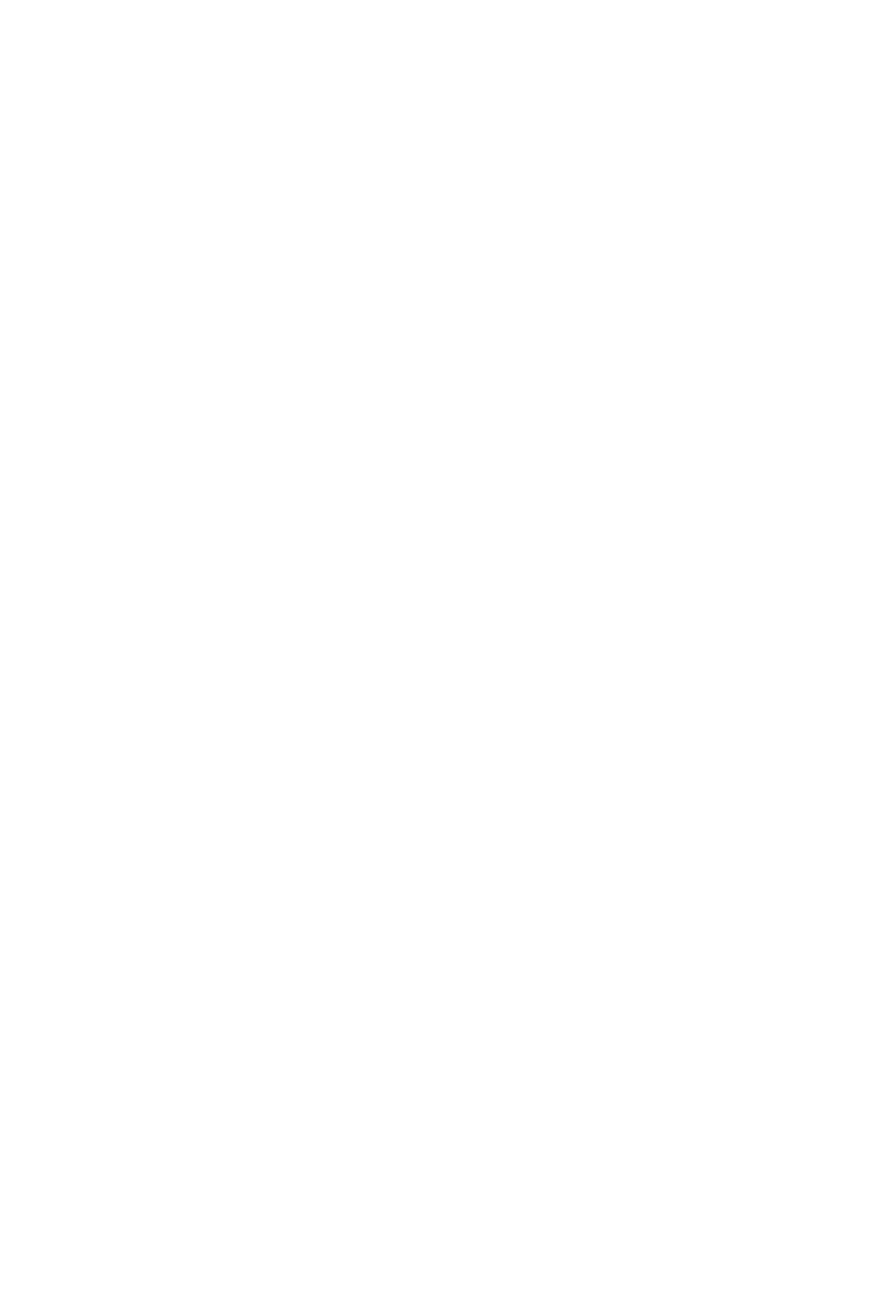 Viceprezidento veikla
Kamilė Umbrazaitė (nuo 2022-05-12 iki 2022-09-15)
Nuolatinis veiklos ataskaitų stebėjimas;
socialinių ir akademinių reikalų komiteto susirinkimo organizavimas ir vedimas;
pirmakursių kuratorių mokymų ruošimas;
pirmakursių priėmimų organizavimas.
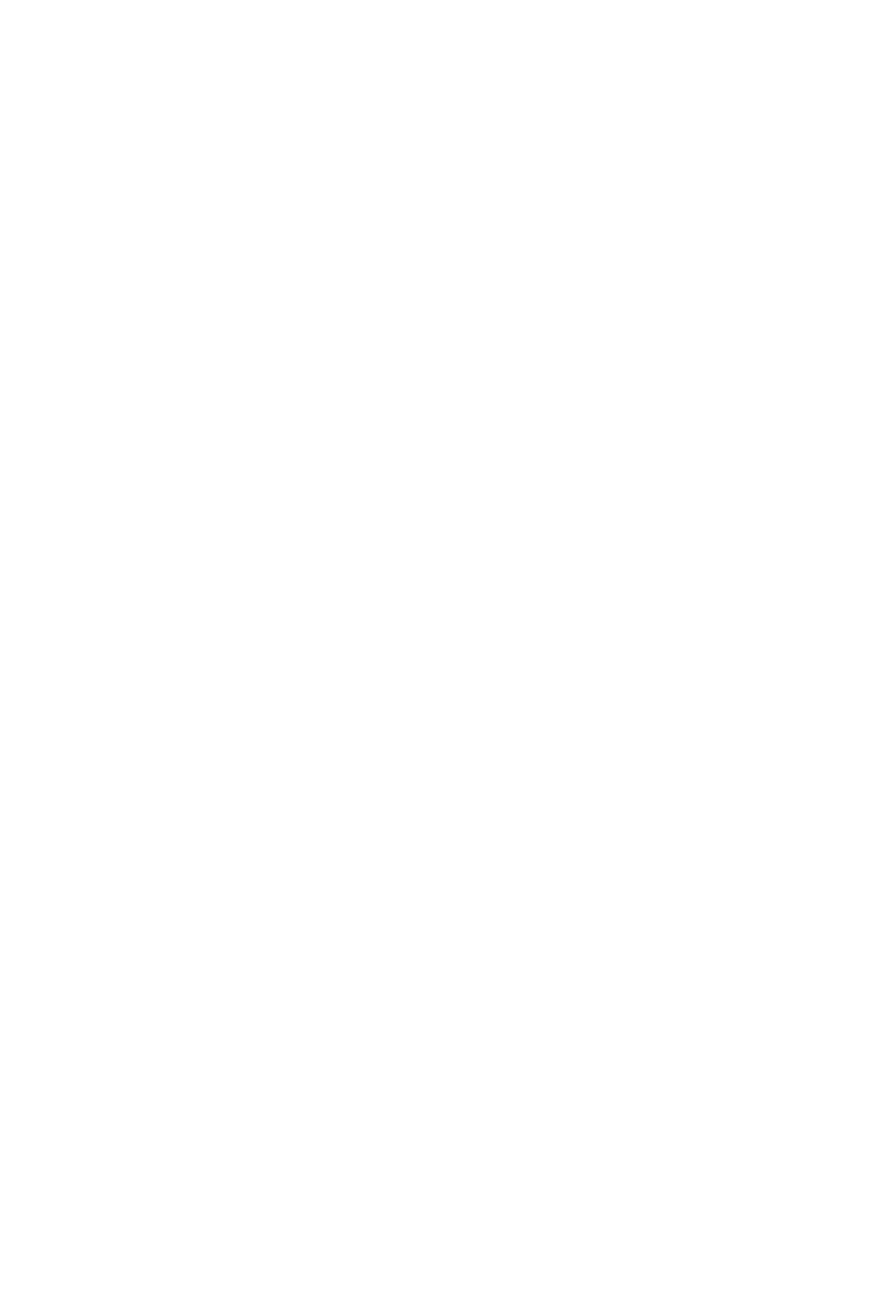 Organizacijos stiprinimo vadovo veikla
Jūris Dumčius
Žmogiškųjų išteklių komiteto koordinavimas;
dalyvavimas VIKO atvirų durų dienoje pristatant VIKO SA veiklą;
VIKO SA Rudeninių mokymų organizavimas ir koordinavimas;
VIKO SA Focus grupių organizavimas;
dalyvavimas susitikime su Lietuvos jaunimo organizacijų tarybos jaunimo informavimo ir konsultavimo paslaugų koordinatoriumi dėl bendradarbiavimo galimybių;
dalyvavimas susitikime su VIKO Tarptautinių ryšių skyriumi;
VIKO SA Pavasario forumo organizavimas ir koordinavimas;
VIKO SA Tvaraus vystymosi tikslų dokumento paruošimas;
ryšio kūrimas su Vilniaus aukštųjų mokyklų Studentų atstovybių žmogiškųjų išteklių koordinatoriais;
8 val. darbo grupės vedimas komunikacijos komitetui per VIKO SA Pavasario forumą;
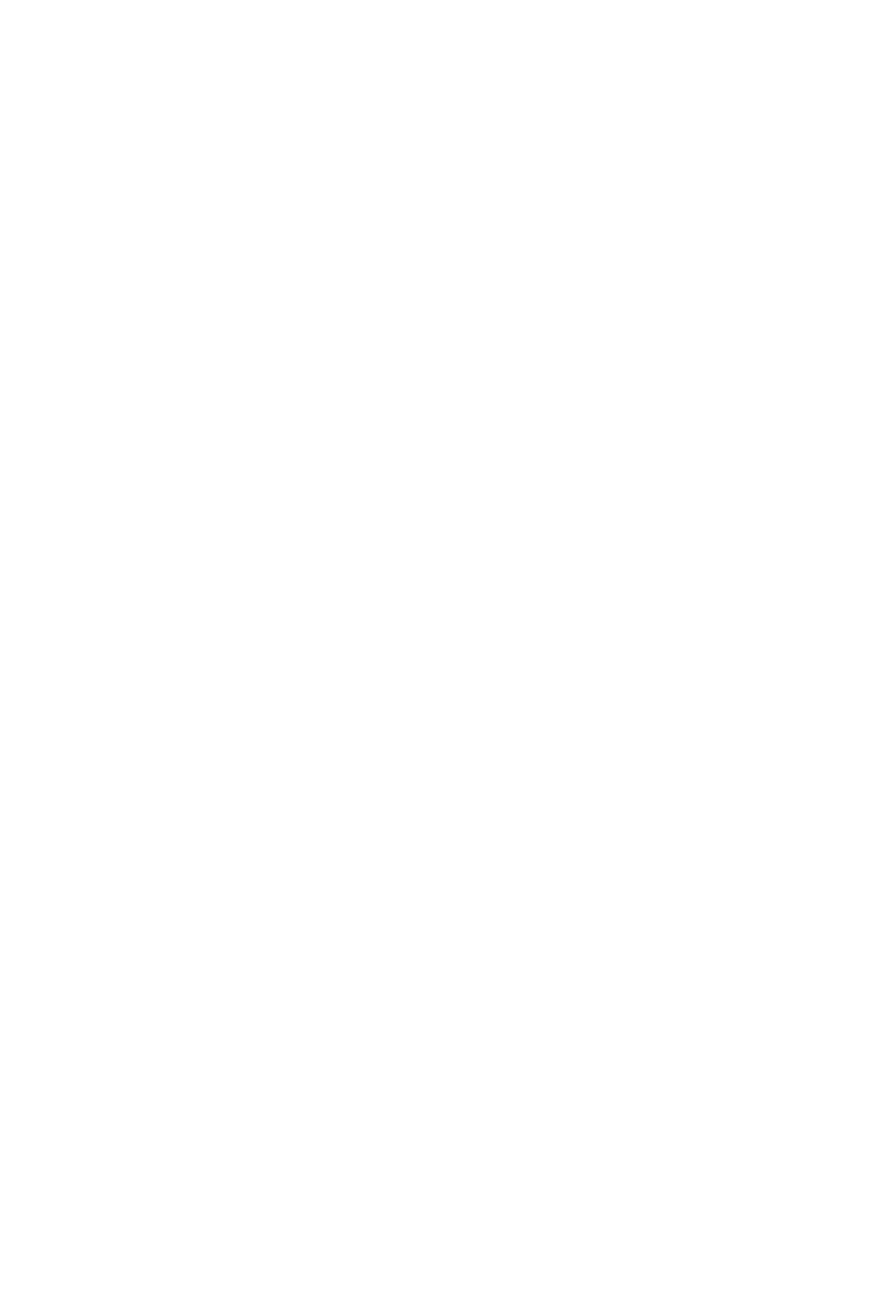 Biuro vadovo veikla
Dominykas Lingė
Administratorių komiteto koordinavimas;
protokolų rengimas, paruošimas ir išsiuntimas;
finansinių ataskaitų pildymas ir stebėjimas;
dokumentų archyvavimas, išrūšiavimas bei naikinimas;
VIKO SA Finansinės ataskaitos paruošimas;
įvairių dokumentų analizavimas;
banko sąskaitos priežiūra;
naujų dokumentų šablonų kūrimas;
tarybos susirinkimų protokolavimas.
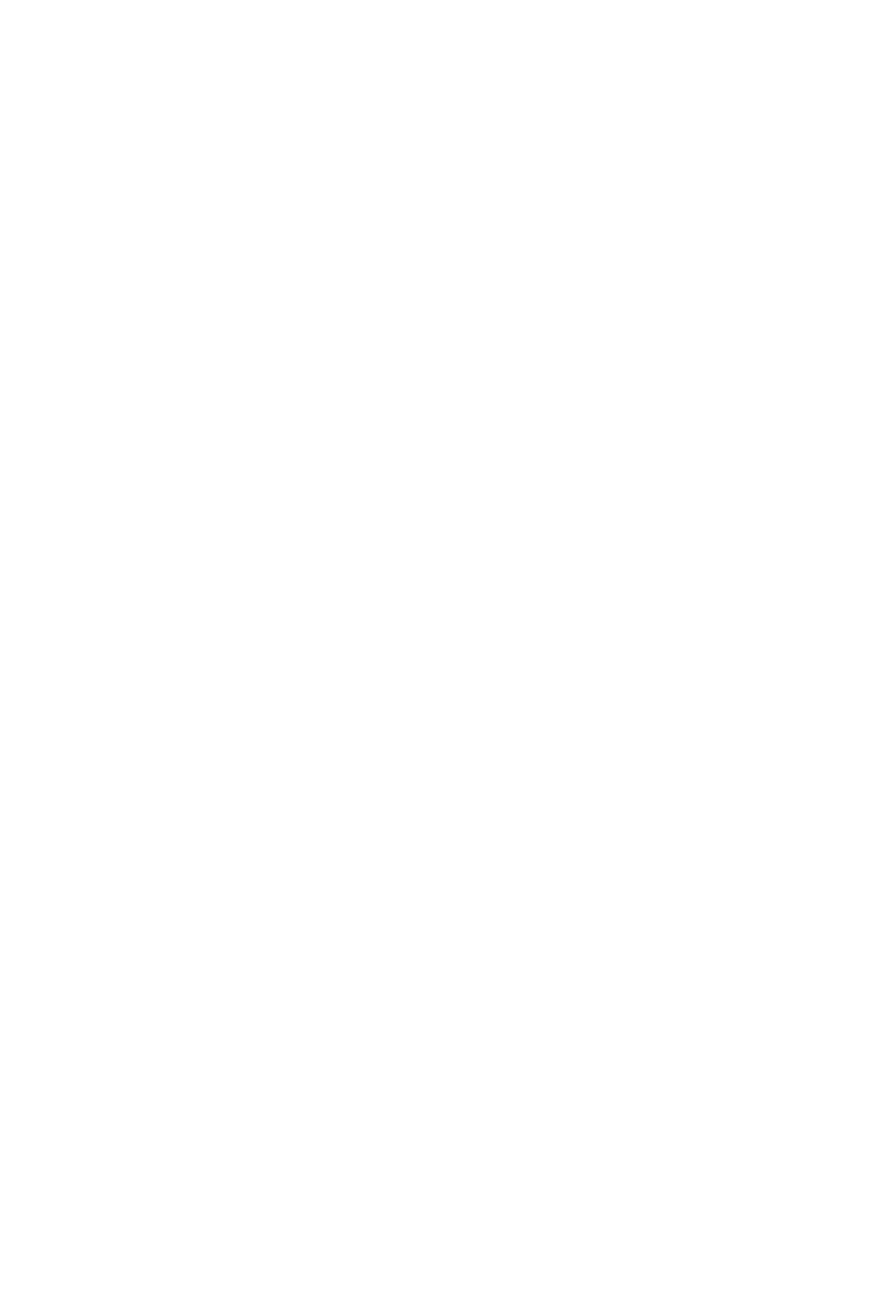 Komunikacijos vadovo veikla
Kornelija Stasiūnaitė
Komunikacijos komiteto koordinavimas;
socialinių tinklų priežiūra, stebėjimas, analizavimas;
turinio paruošimas į VIKO SA komunikacijos kanalus;
dalyvavimas susitikime su Lietuvos jaunimo organizacijų tarybos jaunimo informavimo ir konsultavimo paslaugų koordinatoriumi dėl bendradarbiavimo galimybių;
dalyvavimas LSS „Veik“ mokymuose;
VIKO SA BrandBook rengimas kartu su komiteto nariais.
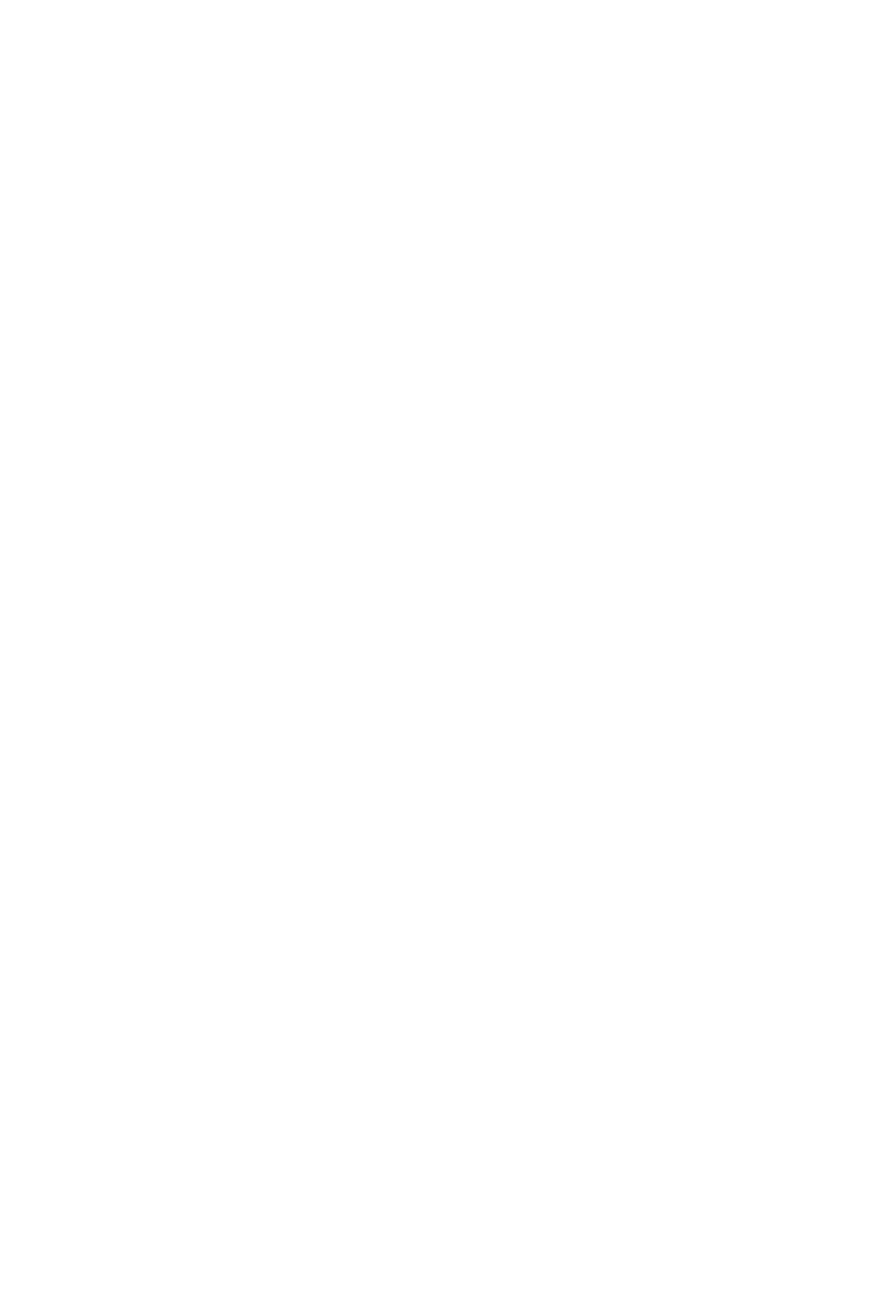 IT vadovo veikla
Modestas Šumskis
VIKO SA internetinės svetainės koordinavimas, priežiūra bei tvarkymas;
turinio kėlimas į VIKO SA internetinę svetainę;
VIKO SA narių naudojamų paštų problemų sprendimas;
VIKO SA konferencijų protokolavimas ir protokolų paruošimas;
sukurta el. paštų bei kitų prisijungimų duombazė;
2 VIKO SA konferencijų protokolavimas;
dalyvauta LSS LSP pardavimų kėlimų kompanijoje.
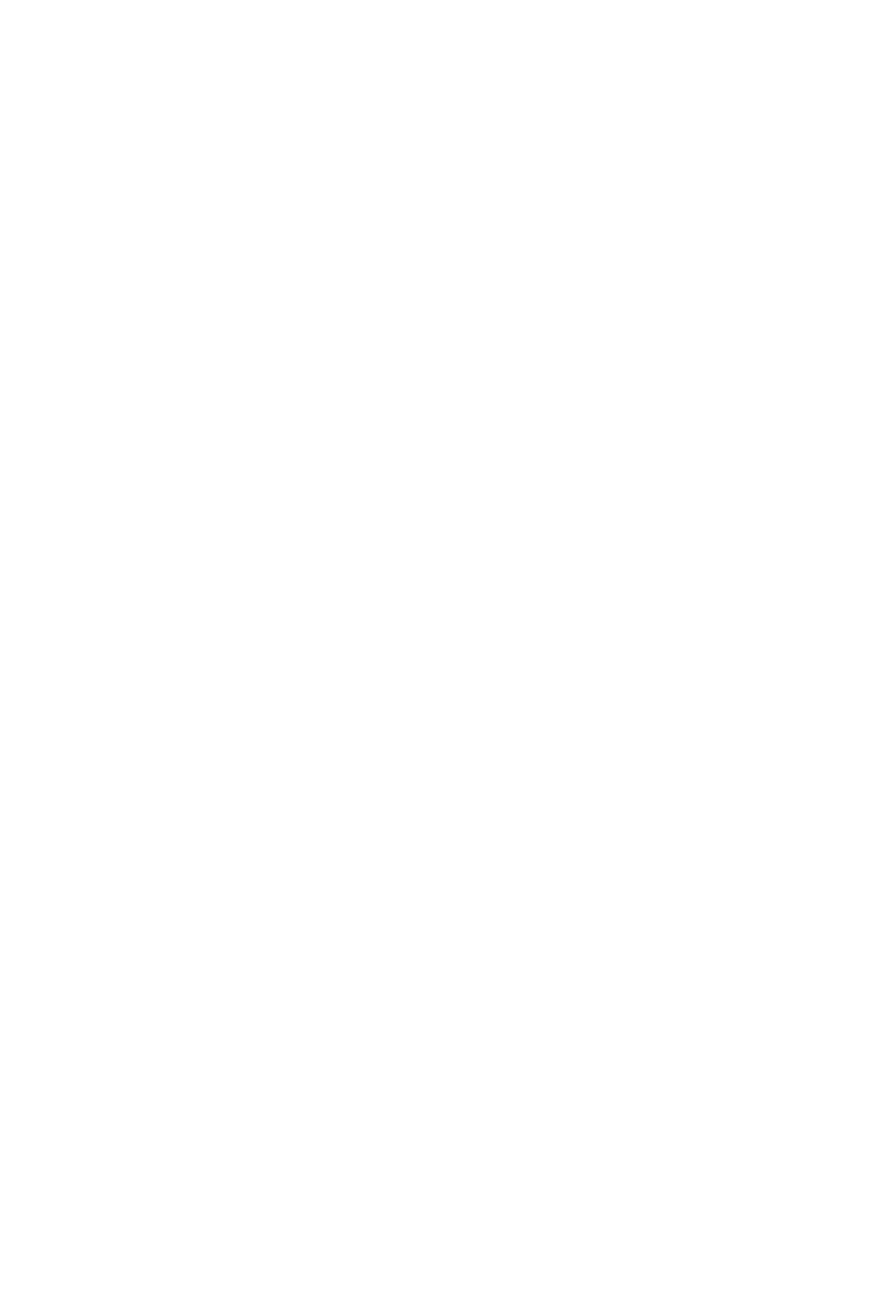 Rinkodaros vadovo veikla
Aurimas Azončikas (nuo 2022-05-12 iki 2022-09-13)
Rinkodaros komiteto koordinavimas;
rėmėjų paieška pirmakursių stovyklai;
komercinio pasiūlymo kūrimas;
galimų rėmėjų paieška, analizavimas.
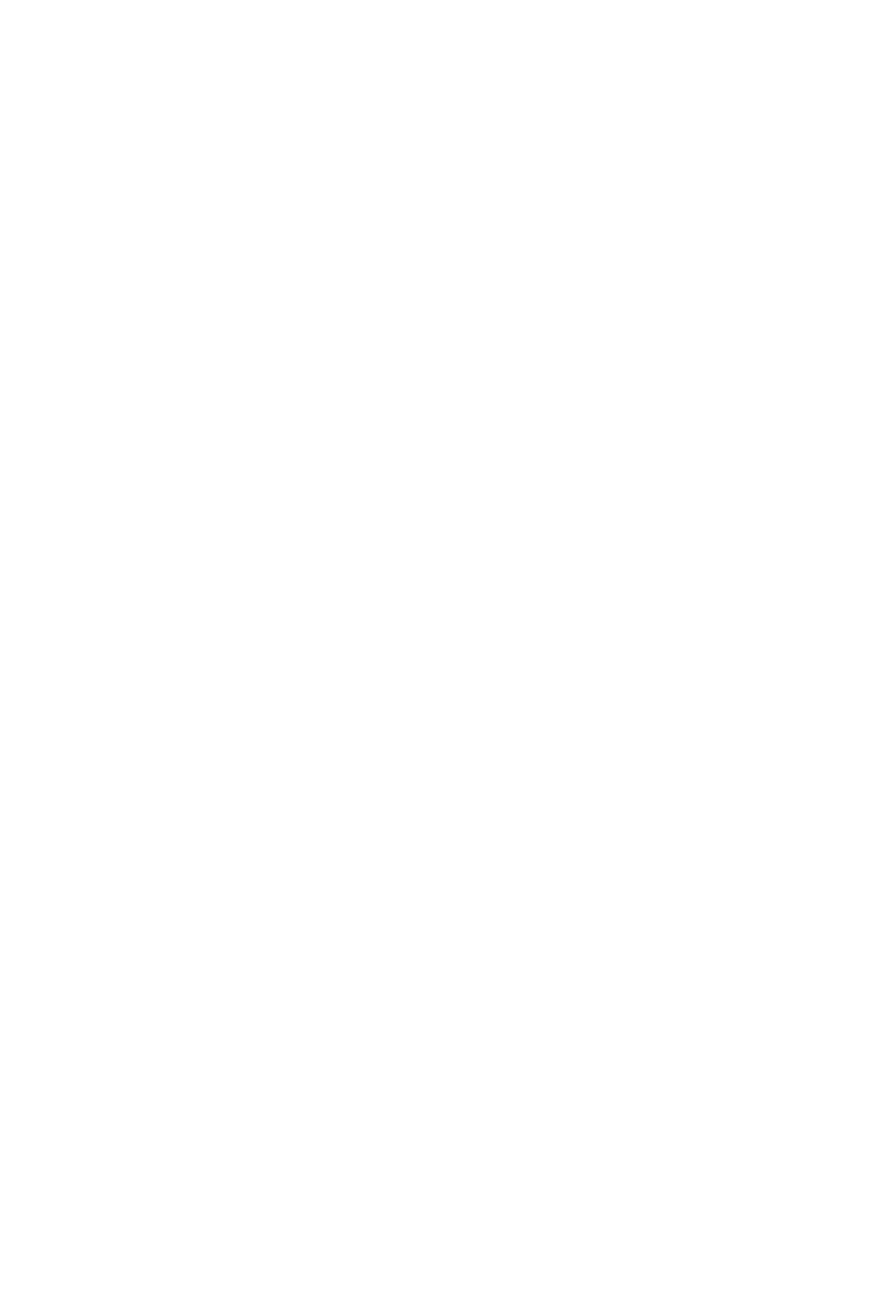 Rinkodaros vadovo veikla
Juana Montvilaitė (nuo 2022-09-13)
Rinkodaros komiteto koordinavimas;
nuolatinė rėmėjų paieška;
kontakto palaikymas su rėmėjais;
komercinių pasiūlymų kūrimas;
galimų rėmėjų paieška, analizavimas;
dalyvavimas LSS „Startuok“ mokymuose;
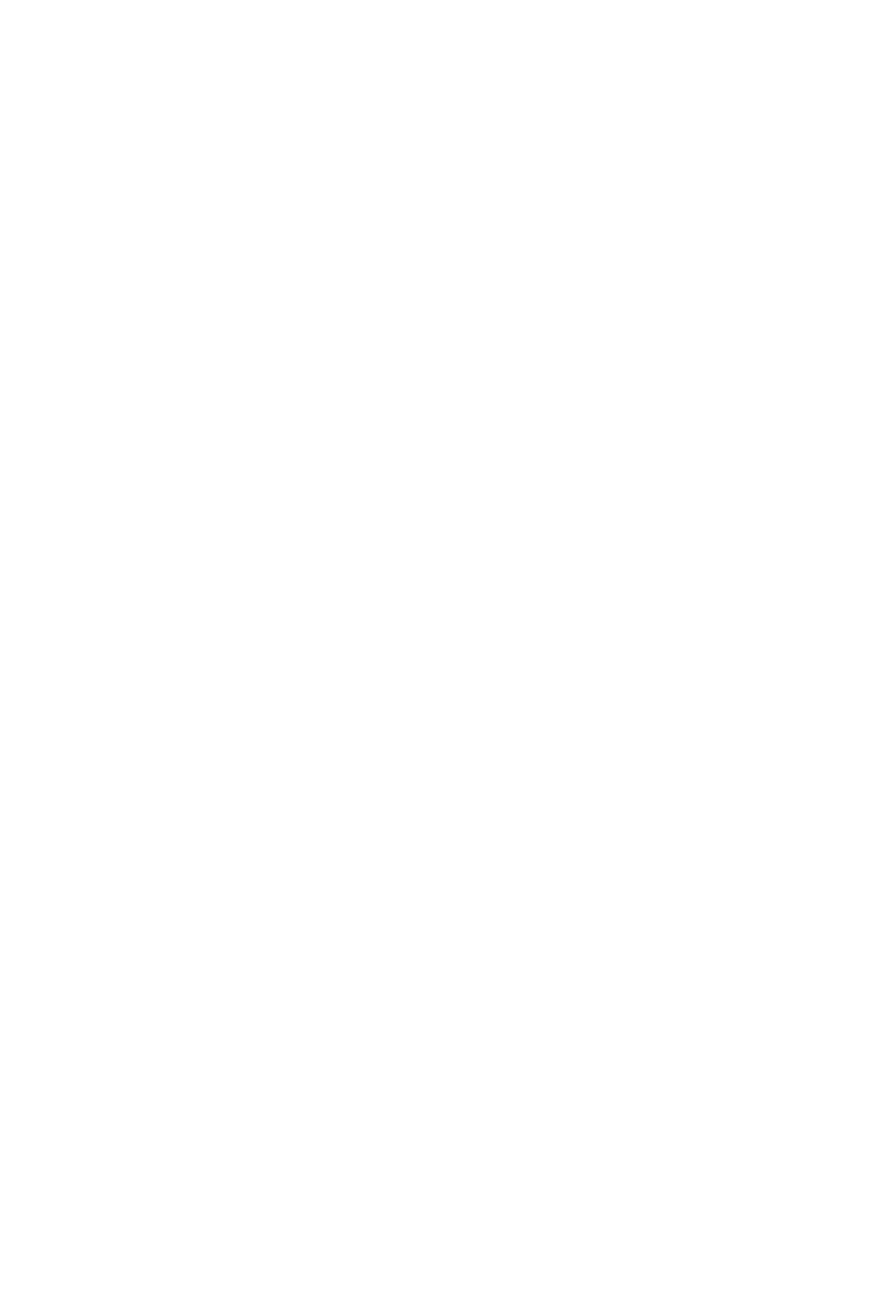 Laisvalaikio vadovo veikla
Aurinta Žvirblytė
Laisvalaikio komiteto koordinavimas;
įvairių renginių organizavimas;
ryšių kūrimas ir palaikymas su įvairiais atlikėjais, patalpų nuomuotojais, techniniais darbuotojais ir t. t.;
buvusių renginių analizavimas;
minčių ir idėjų generavimas.
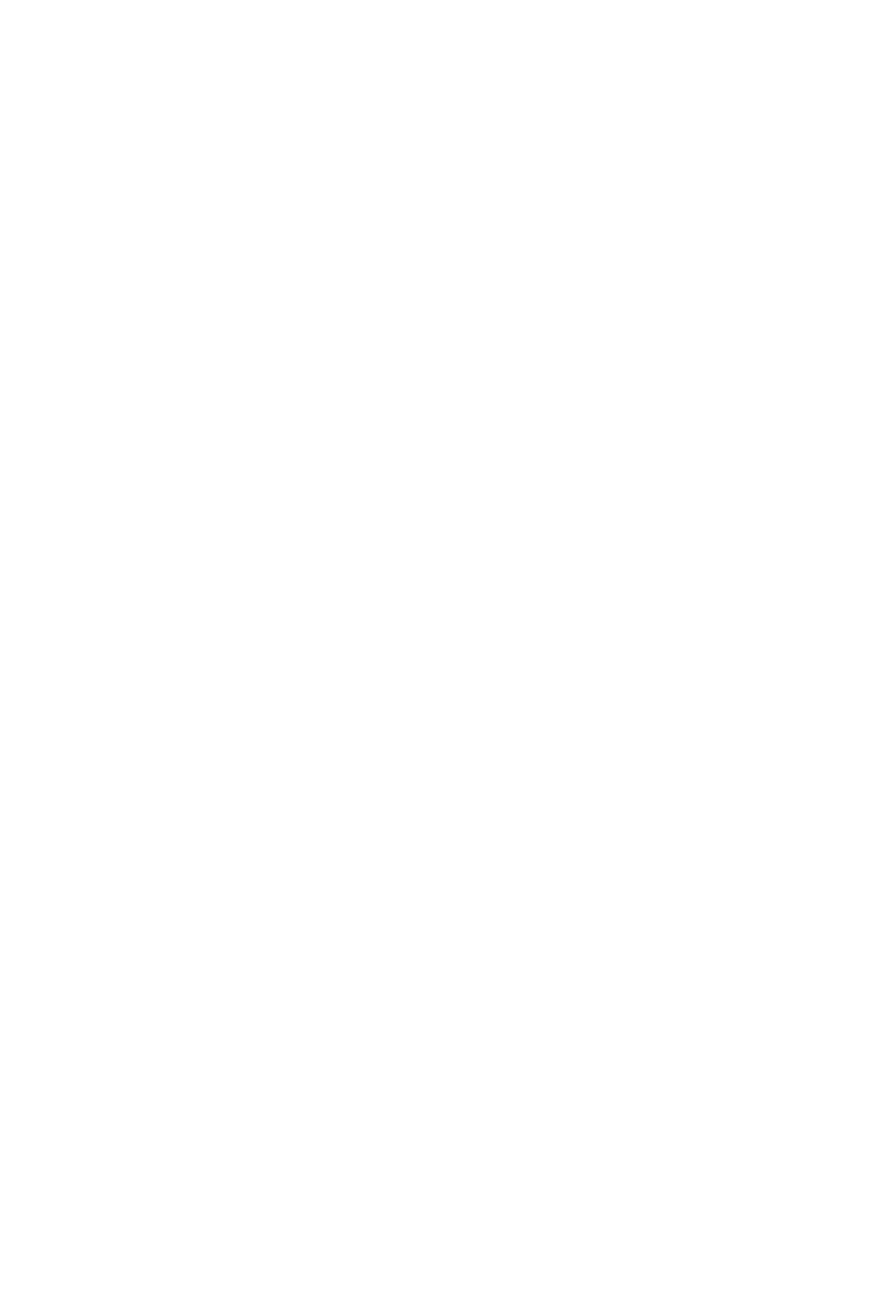 Socialinių ir akademinių reikalų vadovo veikla
Jonatanas Kaziulis (nuo 2022-05-12 iki 2022-07-25)
Socialinių ir akademinių reikalų komiteto susirinkimo organizavimas ir vedimas;
VIKO SA himno kūrimas.
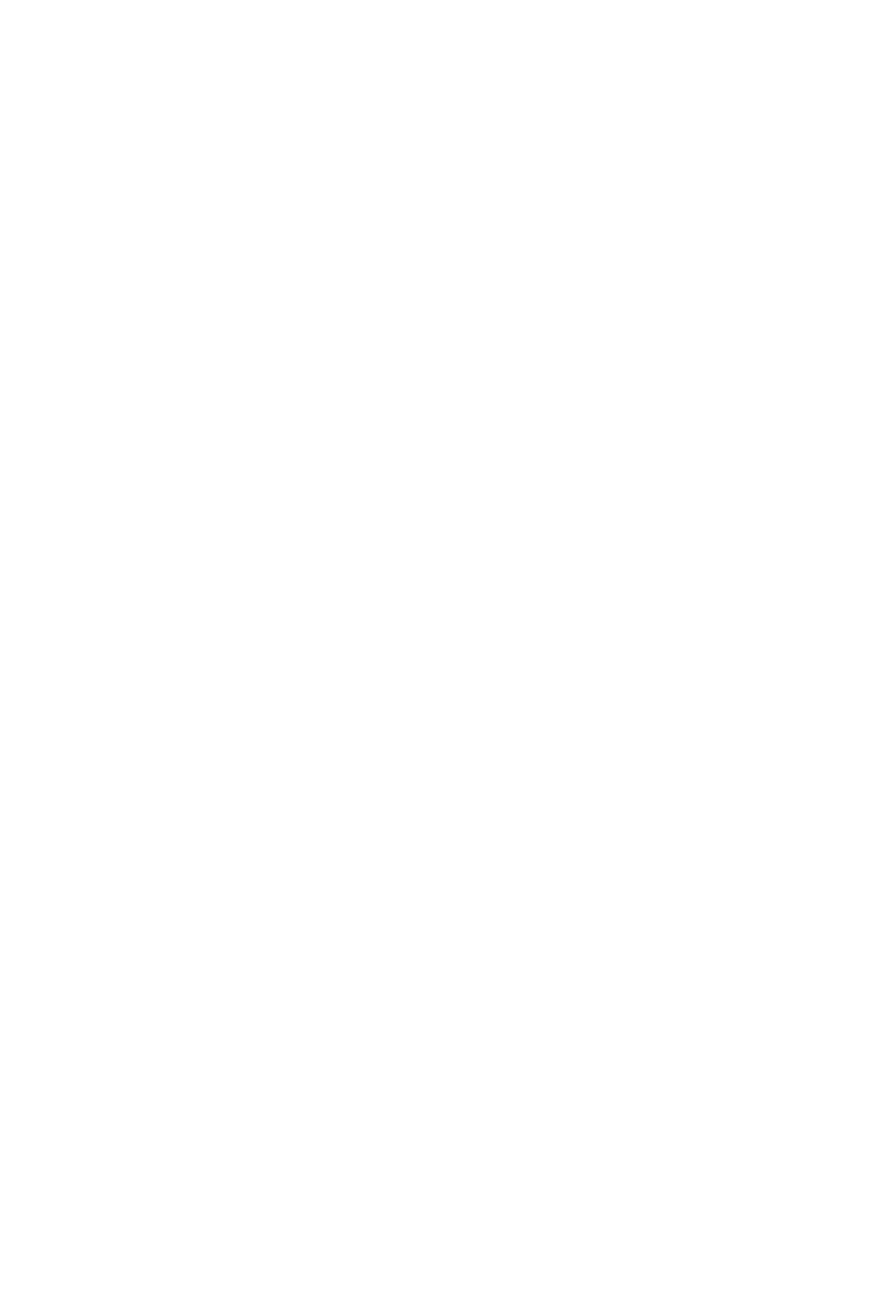 Socialinių ir akademinių reikalų vadovo veikla
Aurimas Azončikas (nuo 2022-08-26 iki 2022-12-20)
Socialinių ir akademinių reikalų komiteto susirinkimo organizavimas ir vedimas;
pirmakursių kuratorių mokymų ruošimas;
seniūnų mokymų organizavimas;
bendravimas su administracijos atstovais;
iškilusių studentų problemų sprendimas;
atstovavimo žemėlapio kūrimas;
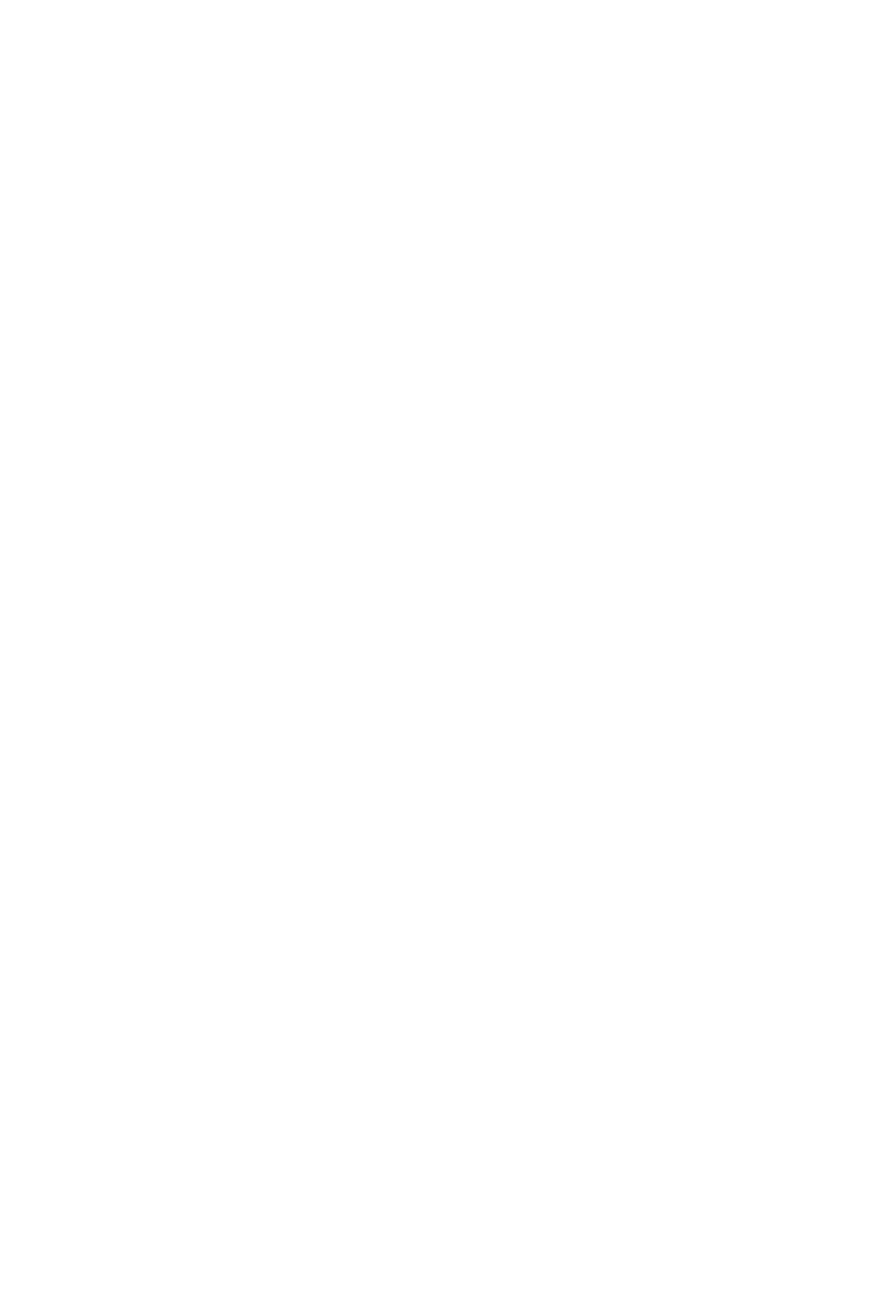 Socialinių ir akademinių reikalų vadovo veikla
Gabrielė Ašmenaitė (nuo 2023-01-12)
Socialinių ir akademinių reikalų komiteto susirinkimo organizavimas ir vedimas;
pradėta kurti bendra visų VIKO seniūnų grupė;
ruošiama seniūnų atmintinė;
dalyvauta LSS „Veik“ mokymuose.
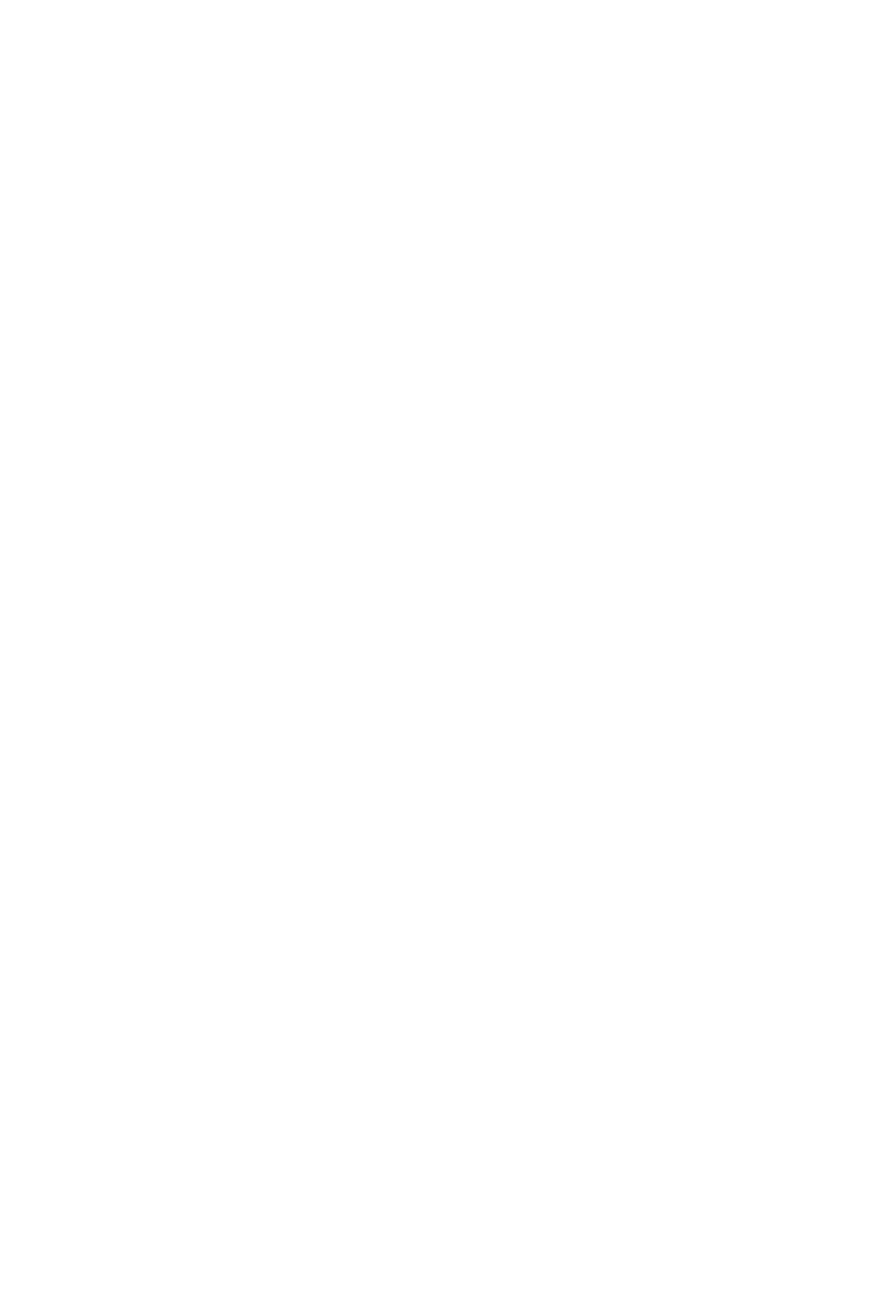 Tarptautinių ryšių vadovo veikla
Justas Paškauskas (nuo 2023-02-02)
Ryšio kūrimas ir palaikymas su VIKO Tarptautinių ryšių skyriumi;
pagalbos teikimas VIKO tarptautiniams studentams;
ryšio kūrimas su ESN ISM dėl ESN kortelių tarptautiniams studentams.